Agenda for the day
Economic & Political History of Post-Independence India
Trade, Globalization, and Trade Policy
2
[Speaker Notes: CAGR computed for this data

Source: https://databank.worldbank.org/reports.aspx?source=2&type=metadata&series=NY.GDP.MKTP.CD#]
Phase I - Summary
Early 1950’s: Relatively liberal economic regime

Large scale investments in public goods – irrigation, power, transportation, communications (accounting for half of total public expenditures

Reasonable initial framework for growth that was eventually eroded by gradual imposition of both domestic controls (licensing) and limits on international trade (imports)

The stage was thus set for the inefficiency and stagnation that followed (but the public investments in the fifties could have also provided a foundation for more market/trade oriented policies in the sixties)
Phase II: Socialist Agenda
Ms. Indira Gandhi (daughter of Nehru) prevailed over centre-right rivals within the Congress Party (the “Syndicate”) by 1969 and moved forward with her populist/socialist/state directed economic planning agenda
Regulation of Industry (MRTP)
Restrictions on Foreign Investment
Import Controls & Import Licensing
Labor Laws (IDA)
Land Ownership restrictions
Bank Nationalization
[Speaker Notes: Table 4, Chapter 4, Guha, Chapter 8.]
Investment Policy
Monopolies and Restrictive Trade Practices Act (1969)
Approval of investment activity only if it did not lead to an increase in economic concentration…
Motivated by the perceived concentration of economic power in the hands of a few large business houses
Favored Small and Medium Enterprises
Foreign Investment
Strict scrutiny of large scale foreign investment projects (Foreign Investment Board, FIB)
Limits on foreign equity share (Foreign Exchange Regulation Act – FERA)
Labor laws
Industrial Disputes Act amended (addition of Chapter V.B):
Establishments with 300 or more workers not permitted to retrench a single worker, without appropriate government permission; Permission never given
In later years, this rule was extended to firms with just 100 workers

 Worker efficiency fell, Strikes..

Firms moved to capital-intensive industries and chose capital intensive technologies
Phase II: Other Measures
Banking Companies Act
Nationalization of all banks with deposits greater than 500 million rupees
Potentially THE most pernicious action (see my interview with CEA; required reading/viewing); Why?

General Insurance Act
Nationalization of Insurance

Urban Land Ceiling Act
Ceiling on land ownership in urban areas
Holders of excess vacant land were to surrender the land to the government
Widespread shortages of urban land
Widespread corruption to circumvent the “surrender” rules
Aside: Bank Nationalization
Rationale
Credit is a key driver of economic activity and enabling the poor to make productive investments
But private banks typically do not locate in rural areas 
Why? [Answer in class]
So goal of ‘nationalizing’ banks was to ‘democratize’ access to credit for the poor (politically very popular)
Impacts
Positive: Reduction in poverty? (Burgess & Pande 2005)
But cannot distinguish from loan forgiveness
Negative: Politicization of credit decisions
Loan waivers for poor/farmers before elections
Preferential treatment for political donors 
Widespread misallocation of credit; bank balance sheets under severe stress (require tax payer bailouts)
Phase III (1981-1988): Tentative Liberalization
Industrial De-Regulation
Broadening output – firms permitted to change their output mix (trucks vs cars)
Capacity expansion – limited set of industries
Trade Reform
Decline in number of “restricted” and “canalized”  goods (goods which could only be imported through government agencies)
Goods not produced domestically to be licensed for import by inclusion on the open general licensing list (OGL)
Quotas converted to tariffs
Export incentives
Privatization of Telecommunications
Rationalization of Tax System: Modified Value Added tax
Phase IV (1990-2002): Major Reforms
Preceding Reforms led to rapid growth  initially (1988-1991) followed by macroeconomic (BOP) crisis of 1991
Large fiscal deficits  (around 10 percent) 
Large trade deficits
Oil Price shock – First Gulf War
Depletion of international reserves 
IMF program + World Bank Structural Adjustment Loan
Start of major liberalization process (1991)
Trade Reforms
De-licensing of most imports

Tariff reductions (non-agricultural imports)
Previously the highest rate was 355 percent and the average rate was over 100 percent (about 60 percent of the tariffs were in the 120-140 percent range)

The top rate was reduced to 85 percent in 1993-1994 , then to 50 percent in 1995-1996 and lowered all the way to 20 percent by  by 2004 (average collected rate  was about 5 percent)
Foreign Investment
FDI with 100 percent equity share allowed everywhere with 4 exceptions:

Outright prohibition in 4 sectors: Retail Trade (except for single brand product retailing), Atomic energy, Lotteries and other forms of gambling

If equity share greater than 24 percent, in items previously reserved for production by the small scale sector

28 other sectors with sector-specific equity caps 

Investors already have an existing joint venture or technology transfer agreement in the same field.
Industrial Policy
Abolished investment licensing, subject to a negative list (e.g. atomic energy, narcotics, cigarettes, arms and ammunition etc.)

Limited public sector monopolies to strategic sectors (e.g. railways and atomic energy)

Eliminated entry restrictions on the MRTP firms
Phase V (2002-2009): Riding the Wave of Globalization
The reforms of the 90s, combined with the opportunities of globalization create the best years of growth
GDP/capita grows at close to 8%/year
Global leadership and success in key industries including software & services, and generic pharmaceuticals
But labor intensive manufacturing remains weak, and the fruits of growth are not as widely distributed
NDA govt. loses 2004 election despite being expected to win; perception that “India Shining” slogan failed electorally
UPA govt that comes in 2004 launches a major expansion of welfare programs (will discuss more later)
Phase VI (2009-2019): Growth continues but structural challenges start to bind
Overall, India continues to be one of the fastest growing large economies in the world
But, performs below potential due to lack of structural reforms, AND a lack of political conviction on the need for reforms
1991 reforms happened due to a crisis
Governments from 1991 – 2009 had a reformist leadership
Less so after 2009 (though Manmohan Singh remained PM)
Narendra Modi was elected in 2014 with the promise of reform, but governing instincts have been much more statist (consistent with broad political view that reforms do not win elections the way welfare does)
Complicated by external crises and internal policy mis-steps
Financial crisis of 2008 and COVID-19 crisis now
Growing NPAs (non-performing assets) in banks, retrospective taxation 
Demonetization and GST disruptions (NDA); weakening export performance and creeping return of protectionism and weak
Features Common to the Five Phases
Macroeconomic stability
Political stability
Gradual and predictable policy changes
Reasonable capacity to implement policies (institutions) at the high level 
Though weaker on the ground
16
17
[Speaker Notes: Growth rates for phases I to V same as in Panagariya’s book

Source: https://databank.worldbank.org/reports.aspx?source=2&type=metadata&series=NY.GDP.MKTP.CD#]
The External Sector
18
19
20
21
22
Foreign Exchange Reserves (million USD)
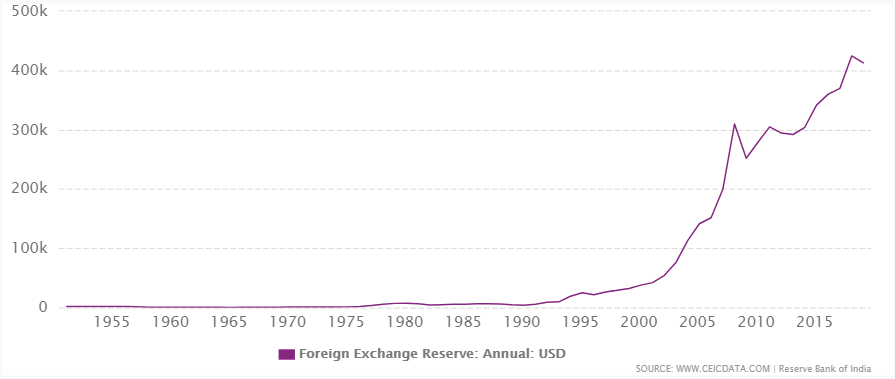 23
Telecommunications
24
25
26
27
Auto Sector
28
29
30
Air Traffic
31
32
33
34
Role of Trade & Globalization
The patterns in the graph (and the discussion of the five phases) point to a clear pattern, which is that exposure to trade and global markets helped to accelerate growth

Why then did India (and other countries) place such strong restrictions on trade in their early years of independence?

Why did they then change their mind and start liberalizing?

These are the questions we will aim to cover next
Agenda for the day
Import Substitution 
Political Economy of Trade Policy
Foreign Contact, Technology Transfer, and FDI
O-Ring Production Functions (Kremer 1993)
Three Views on Trade & Development
Empirical Evidence on Trade & Growth
Reviewing the Indian Experience
Why might trade hurt developing countries?
Trade takes place according to comparative advantage, but has long-term dynamic costs for developing countries
Developing countries start exporting primary products (PP – crops, minerals) because they have a comparative advantage there
But, learning by doing is much faster in manufacturing
Workers move from manufacturing to PP industries in the SR, but in the LR, their output is lower since fewer workers in manufacturing
Similar conclusion in related sociology literature that development of the countries on the “periphery” is hindered by their export of primary products to the developed countries at the “core” 
Also, known as “dependency” theory
Believed by many to have been the cause of the reversal of fortune of India & UK (de-industrialization of India under colonial rule)
Led to a widely-supported call for “Import Substitution”
Import Substitution - Theory
Why Import Substitution?
To protect infant industries
Who are less competitive when they start out (hence “infant”) and have high per unit costs, because they have not had any “learning by doing”
Providing protection from competition can (in theory) allow companies to experience a “learning curve”, reduce costs, and then become competitive
So the idea of “import substitution” is to provide temporary protection to infant industries to let them grow
Multiple ways of doing this in practice
Tariffs, quotas, and other restrictions on imports
Production subsidies for domestic firms
Can illustrate with a tariff example
Closed Economy
P
S: Domestic supply
CS
P*
PS
D: Domestic demand
Q
O
Q*
Import
Domestic
Production
Free Trade
P
S: Domestic supply
CS
Pw
PS
D: Domestic demand
Q
O
Q2
Q1
Tariffs
Import
Domestic
Production
P
A
S: Domestic supply
G
F
PT
Pw
E
I
H
B
C
D: Domestic demand
Q
O
Q2
Q4
Q3
Q1
Tariffs
Imports
Domestic
Production
P
A
S: Domestic supply
CS
G
F
PT
Revenue
Pw
PS
E
I
H
B
C
D: Domestic demand
Q
O
Q2
Q4
Q3
Q1
Tariffs
Pw: world price
 Consumer demand is Q1 and importing country’s producers produce Q2. 
 So Q2Q1 is imported. 
 Consumers’ surplus: ABPw,  Producers’ surplus: PwEC
 If a tariff is imposed on imports and the world supply is perfectly elastic, then the domestic price rises to Pt. 
 This reduces the demand to Q3 and increases domestic production to Q4. 
 Imports are reduced to Q4Q3. 
 Producers’ surplus increases to PtGC since producers receive Pt that exceeds their marginal cost of production. 
 Consumers’ surplus decreases to AFPt because of higher price and reducing consumption. 
 Government revenue: rectangle GFHI
 DWL: Two triangles EGI and FBH  
 EGI is a loss resulting from the distortion in production (marginal cost of producing at home is higher than importing). FBH is the inefficiency resulting from higher prices that reduces consumption (the utility from consuming the foregone units would be higher than the cost of production).
Tariffs – Costs Vs. Benefits
The figures clearly show that tariffs reduce social welfare

Then why bother having them? [Answer in class]
Import Substitution in Practice
Did import substitution work? 
In theory yes, but:
In practice – quite disappointing.  Why?
Infant industry argument supports a temporary policy to aid import-competing manufacturing
Once learning is mostly accomplished, government help is no longer justified
But, in practice, the protections typically created powerful lobbies who were able to lobby for continued protection
Results in “crony capitalism” where policies that hurt general welfare (like tariffs) create wealthy businessmen, who then pay off politicians to keep the policies
Agenda for the day
Import Substitution 
Political Economy of Trade Policy
Foreign Contact, Technology Transfer, and FDI
O-Ring Production Functions (Kremer 1993)
Three Views on Trade & Development
Empirical Evidence on Trade & Growth
Reviewing the Indian Experience
Political Economy of Trade Policy (1)
Why are there more likely to be lobbies in favor of trade protection than in favor of free trade – even if free trade leads to greater overall welfare?
If you look at the graph – you see that the gains of free trade go to consumers (who are many), while the costs go to producers (who are lot fewer)
Consider a case where:
The benefits of no tariffs on sugar is $50/person -> total gain = $50 x 300 million (pop.) = $15 billion
The benefits of tariffs are $1 million/producer (there are 5,000 producers), so total gain from tariffs = $5 billion
Clearly the benefits of free trade in sugar outweigh the costs of the sugar tariffs (by $10 billion!) and so free trade would be optimal as per any economic calculation
But you have concentrated benefits and diffuse costs of tariffs!
Political Economy of Trade Policy (2)
Now consider political lobbying to influence policy
Lobbying is expensive (costs both time and money)
Say the cost of lobbying is $100,000 (campaign contributions, advertising, time costs, etc.)
Now, it does not make sense for any individual to try and lobby for free trade in sugar (net gains are negative : $50 - $100,000)
But for the producers, it makes a lot of sense if the lobbying will be successful (net gains are: $1M - $100K = $900K)
So you are likely to have a lot more lobbying for “protection” of the sugar market than for free trade (note that there is not much ‘learning by doing’ here and sugar is not an infant industry)
Why don’t consumers ‘organize’ and pool their resources and also lobby for free trade in sugar?  
There is a ‘collective action problem’ (Mancur Olson 1965)
Political Economy –  Other Examples
How Does Policy Get Made
This is what you study in detail in political science classes!
One useful framework is to think of policies as being influenced by the 3 I’s: Ideas, interests, and institutions
Take free trade again:
Ideas – policy discussion takes place in the context of the ideas that people have about trade (from academic research etc.)
Interests – lobbying and advocacy is determined by the interests of various groups
Institutions – policy choices are constrained by the institutional context (Senate ratification, fast track authority, WTO, etc)
In the US, these factors point towards free trade (for the most part)
But in India (and many developing countries), all three factors pointed towards greater protection in the 50s and 60s
And once you protected, political economy considerations made it very difficult to open up markets to competition